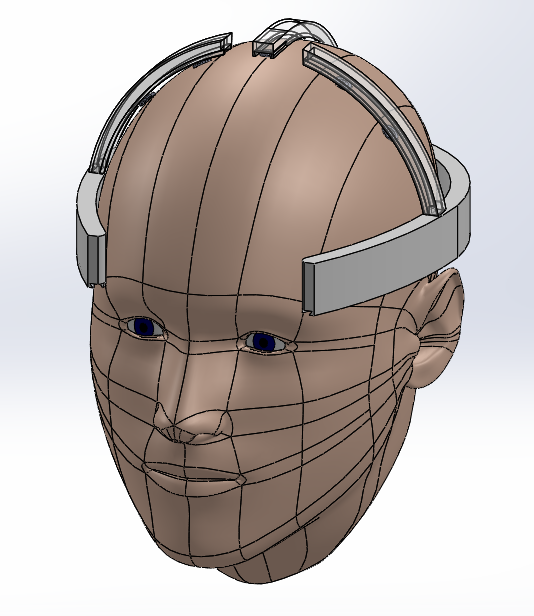 Epileptic Monitoring Device
Final Design Presentation – December 4 2013
Mark Curran (CE), Rachel Kolb (BME), Kevin Pineda (BME), & Timothy Skinner (EE)
Primary Advisor: Dr. Brett BuSha Secondary Advisor: Dr. Ambrose Adegbege
Agenda
Introduction
Problem/Solution
Design Overview
Electrodes
Headset Design
Signal Processing
Microcontroller
Android device/application
Budget
Timeline
Conclusion
Introduction
Electroencephalography (EEG)- Test that measures and records electrical activity such as voltage fluctuations from ionic current flows within neurons of the brain
Utilizes electrodes
Used mainly for diagnosis of epilepsy
Epilepsy- Neurological disorder, characterized by
Sudden, recurrent episodes of sensory disturbance 
Loss of consciousness or convulsions
Abnormal electrical activity in the brain
Affects nearly 3 million Americans
200,000 new cases per year
Cost upwards of $17.6 billion annually
Current treatment options
Drug therapy e.g. anticonvulsant drugs
Surgery
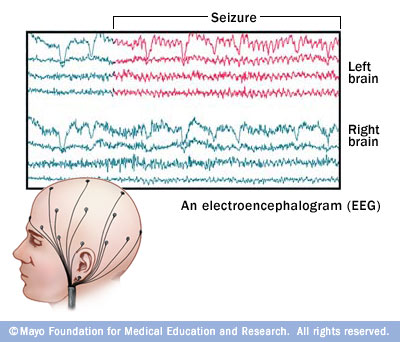 Problem/Solution
Epileptic seizures- random occurrence, extremely difficult to accurately record outside hospital
Time consuming and expensive for caretakers to constantly watch epileptic patients
High risk if patient lives alone
Cost of healthcare per person per year: $4000
Solution: Create an ambulatory epileptic monitoring device that triggers an alarm to a caregiver/physician when the patient is experiencing an epileptic seizure. Our device will store EEG information, and will be cost-effective, portable, and suitable for everyday use outside of a hospital for patients undergoing treatment for epilepsy.
Design Overview
Microprocessor
Battery and Signal Communication
Electrodes
Isolation Amplifiers
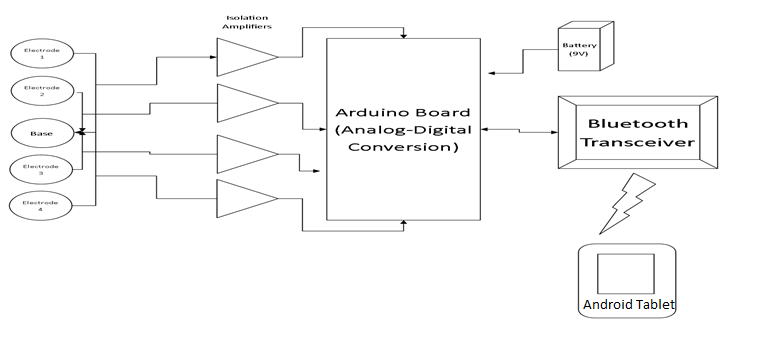 Electrodes
Number of electrodes directly related to spatial resolution of cortical potential distribution
Successful EEG readings have been taken using 4 electrodes
Clinically relevant EEG frequency band is 0.1 to 100 Hz, amplitudes along the scalp range 10-100 uV and vary by location
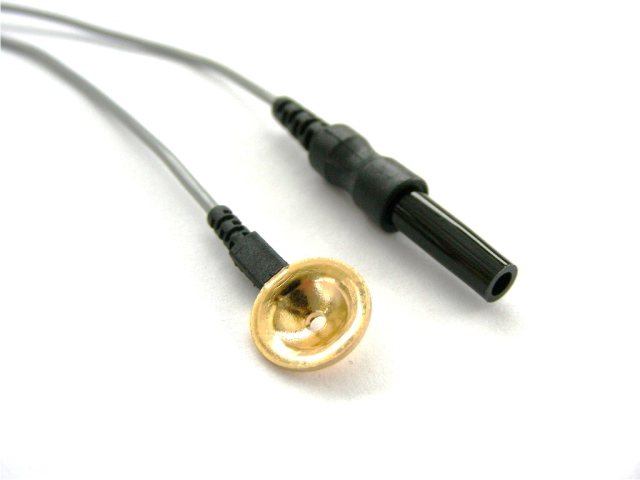 Electrode Arrangement
10-20 International System
Electrode arrangements can vary from using 1 to >256 electrodes
Electrodes for Design
5 electrodes at T3, C3, Cz, C4, and T4. Cz is reference
Cz is centrally located, not subject to asymmetrical electrical impulse propagation
Referential montage arrangement
EEG Signals
Volume Conductor Effects
Signal conductivity non-linear
Cerebrospinal fluid
Non-homogeneous compartments, lesions, directionally dependent tissues
Bio-electric activities
Eye movement, muscle and cardiac activity
Outside noise
Inherent resistivity from skull and scalp
1:80:1 brain, skull, scalp
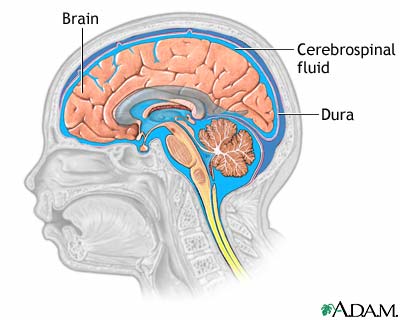 Type of Electrodes
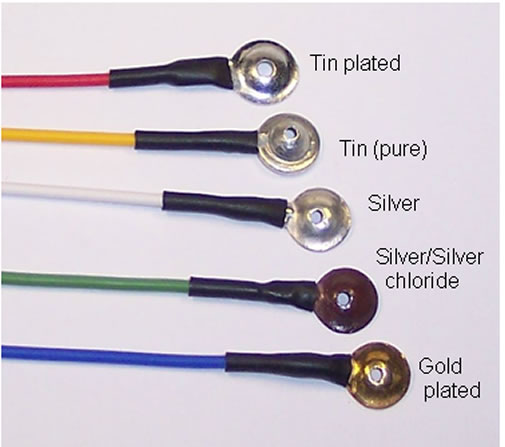 Disposable or reusable
Reusable
Wet or dry
Wet
Shape
Cup disc
Material
Gold plated silver
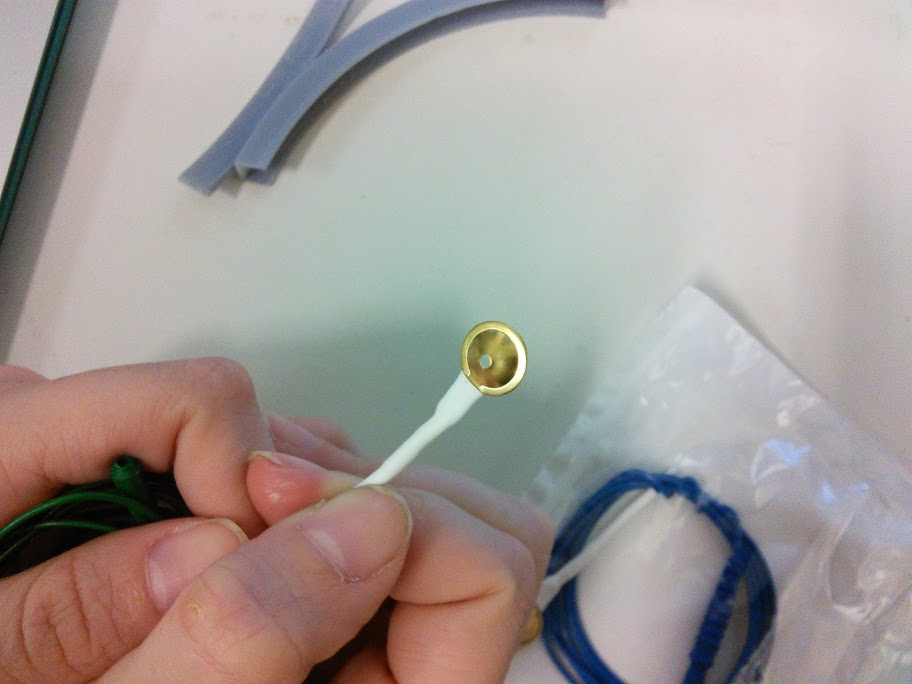 Emotiv EPOC Headset
Comparing non-epileptic EEG recorded by commercially available Emotiv EPOC headset and comparing to EMD recordings
All choices regarding electrodes were made with this comparison in mind
Shape, size, placement, material, etc.
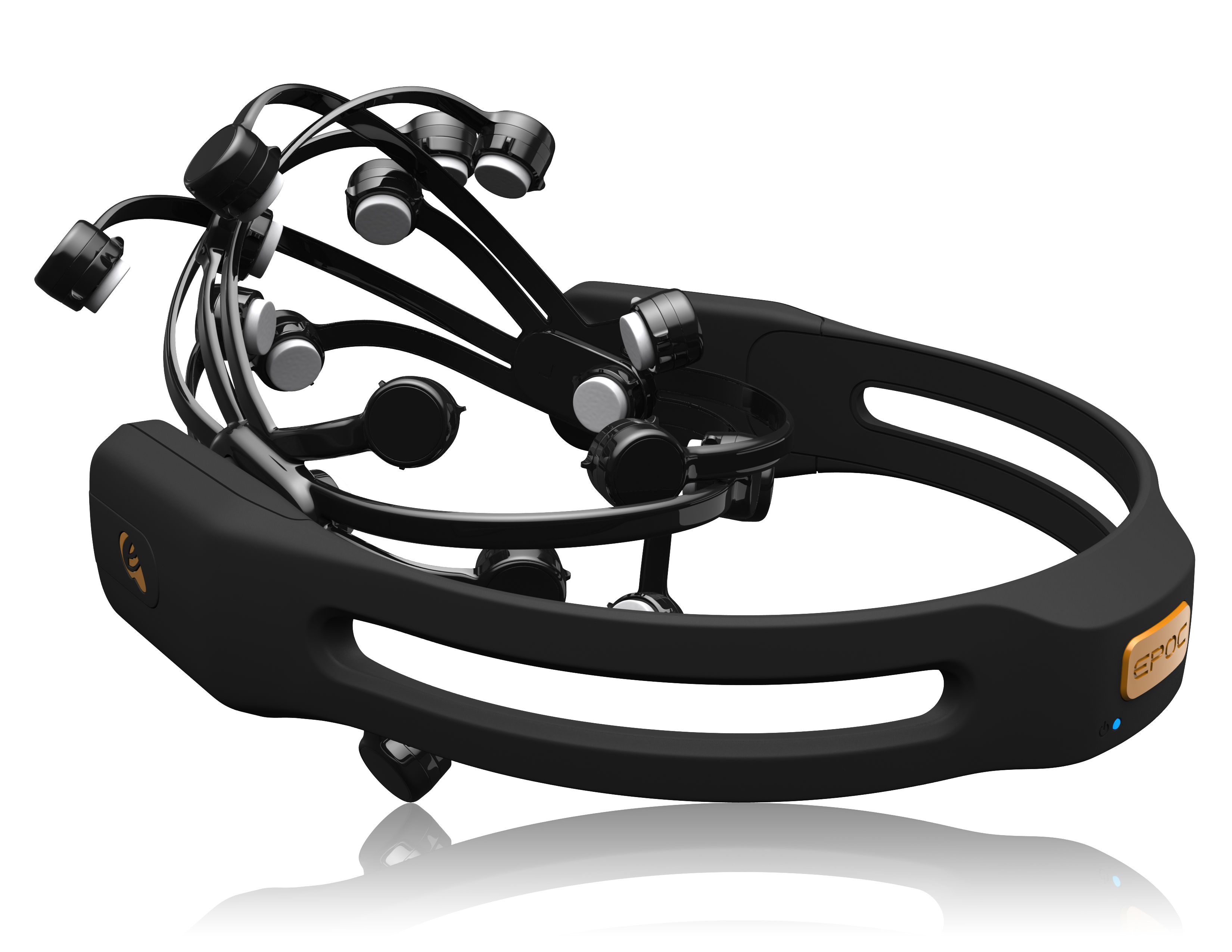 Headset Design
Considerations:
Portability
Comfort
Lightweight 
Electrode placement
Circuit storage
Aesthetically pleasing
Dimensions of average head, menton, and bizygomatic breadth:
14.5 cm, 24.1 cm, and 13.9 cm.
Manufacturing
Modeling Software: Solidworks
Easy to use
Powerful 
Fabrication method: Objet30 Pro 3D Printer
Accuracy of .1 mm 
Precise detail in design aspects
Material: VeroBlue
Finish: Matte
First Prototype
Designed as one part
Hollow inside
“Cushion” to be placed around head for comfort
Bottom attachments for easy wire installation
Bottom Attachment and Slot Mechanism
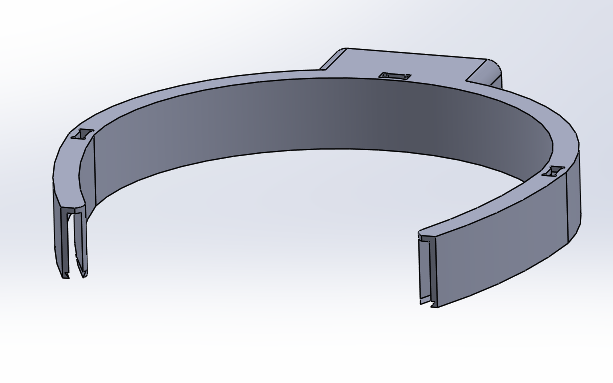 Solidworks Prototype Assembly
3D Printed Headset Prototype
Printed in parts
Cost: $75
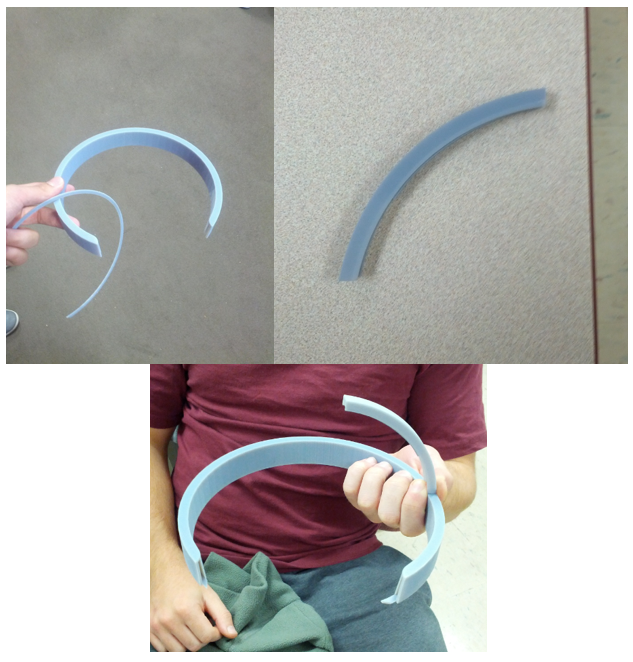 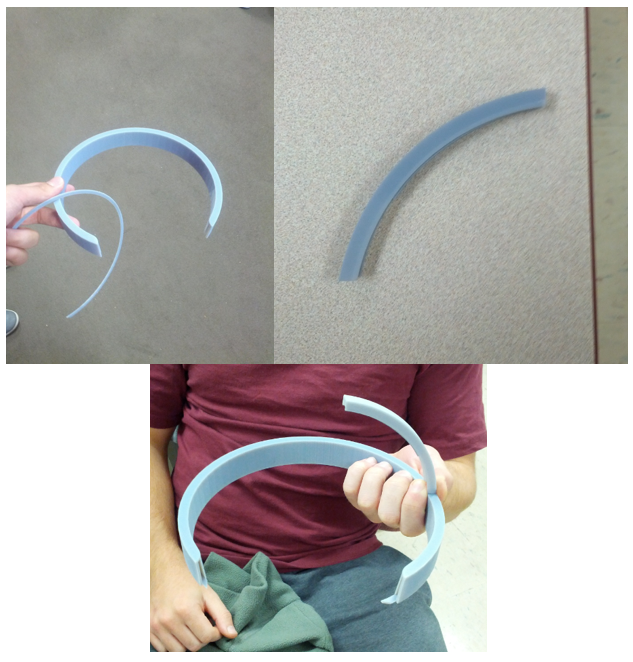 Improvements
VeroBlue soft “fuzzy” texture, no need for “cushioning” 
Shaped to fit around head - horseshoe shape
Slot mechanisms for electrode supports for easy assembly
Final Design Headpiece
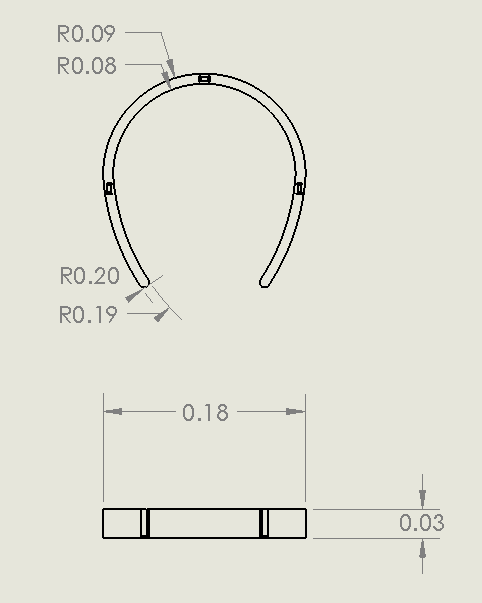 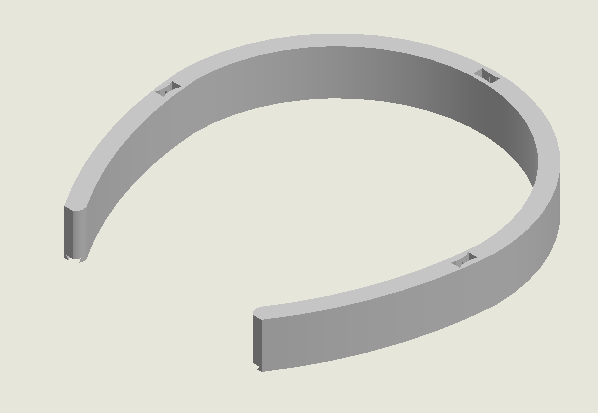 Final Design Electrode Supports
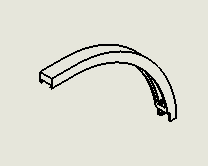 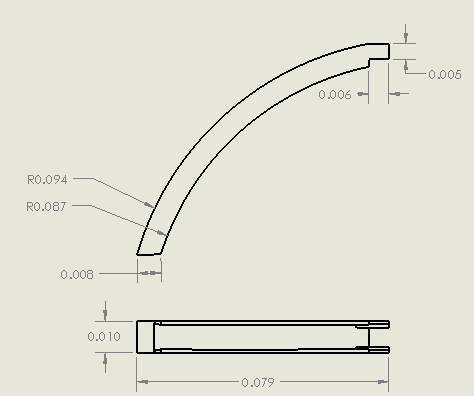 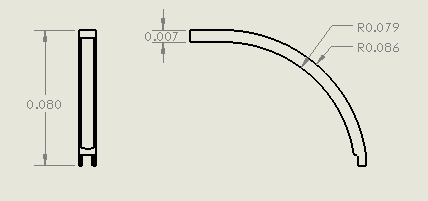 Solidworks Assembly
Final Design Slot Mechanism
Electrode Placement
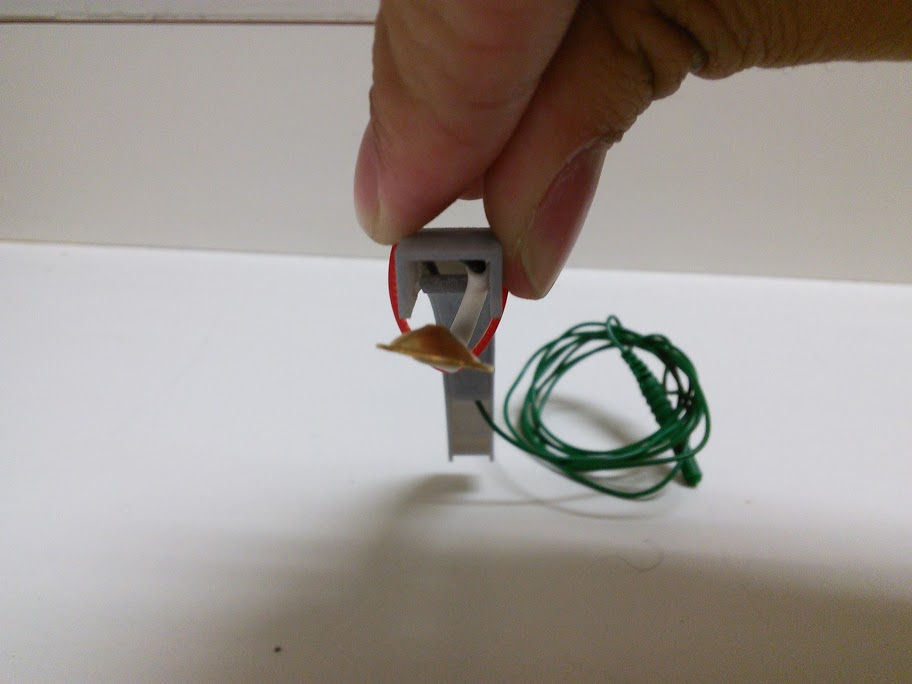 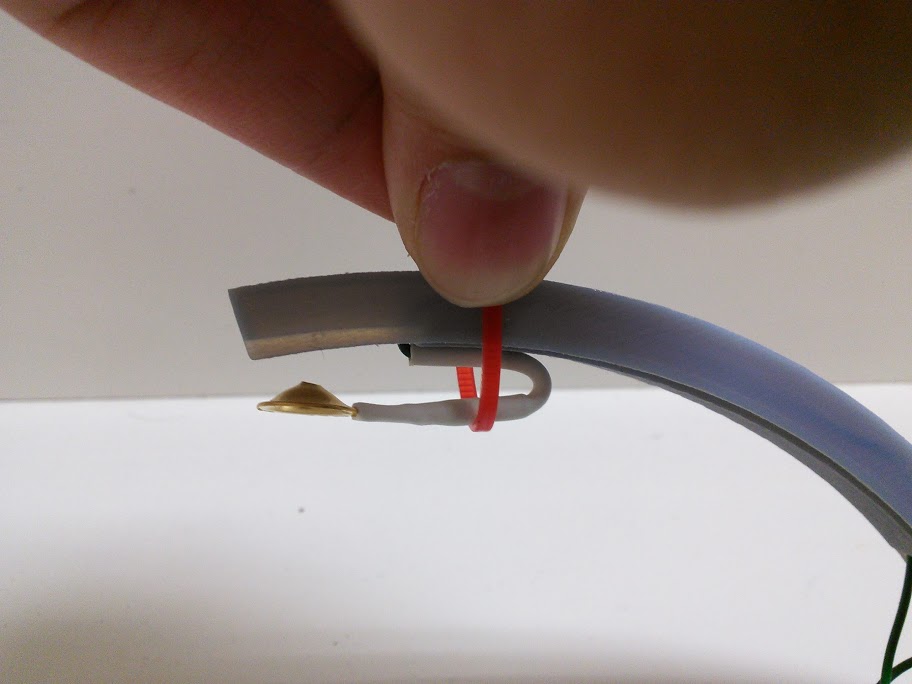 [Speaker Notes: Still a work in progress. Not finalized because we want to have the headset printed with the supports and fitted on the head properly before moving forward with electrode placement. Latch mechanism where a mock spring is created by bending the eeg electrode wire and putting it inside of a slit. A latch will then be used to fix it upon the head.]
Stress Analysis
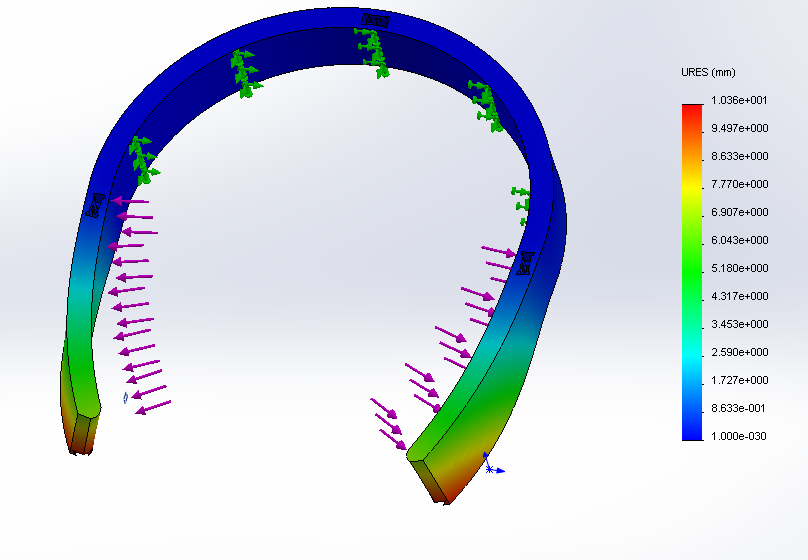 Tests
Durability
Fracture/bending
Applied force: 50 N
Stress Analysis
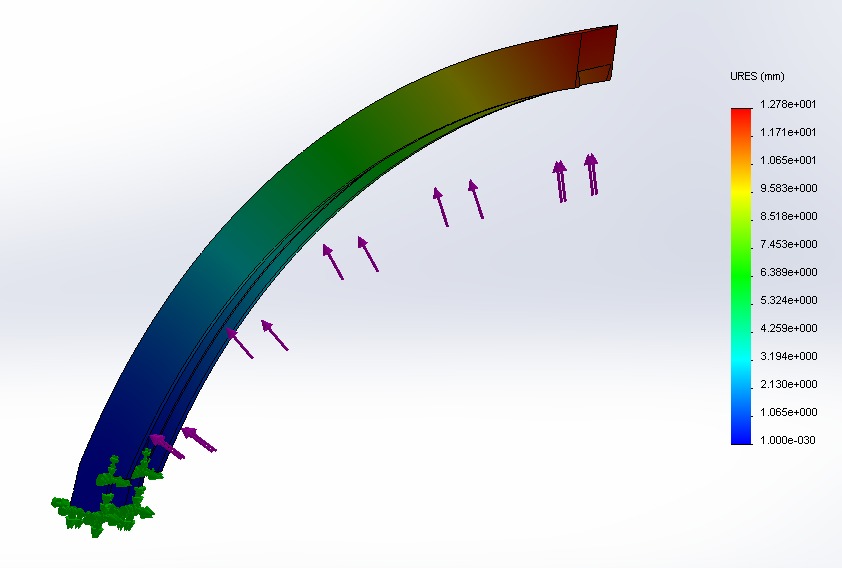 Force applied: 10 N
Microcontroller
Arduino Pro Mini
Operating Voltage - 5V
Input Voltage - 5-12V
Atmel 328P – 16MHz
Digital I/O pins – 14 (6 can be PWM)
Pins Provide/Receive – 40mA
Microcontroller (cont.)
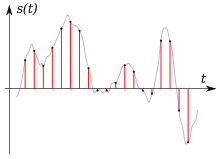 Analog Input Pins – 8
ADC - 10 bit resolution at 15ksps
Programmed by using a FTDI cable
Coding – C++
Flash memory – 16KB(2 KB for boot loader)
SRAM – 1 kB
EEPROM – 512 bytes
Microcontroller (cont.)
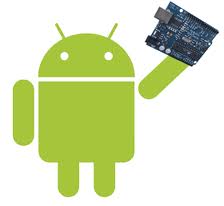 Open Source
Cross-platform compatible
Inexpensive
Very small dimensions, 18x33mm
Epileptic Signal Characterization
There are many different methods of characterizing an epileptic EEG signal
The frequency of the brain wave could slow down.
There can be spike and sharp wave discharges when analyzing the amplitude over time.
There could be a different wave patterns occurring in the left temporal lobe, but nowhere else. 
Large spike discharges that are widely spread over both hemispheres of the brain at the same time
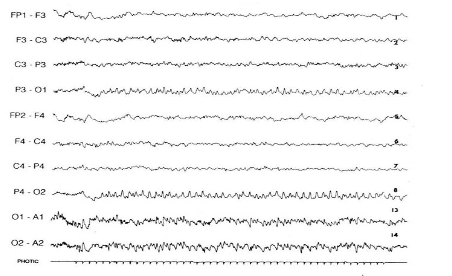 Epileptic Signal Characterization
Using the FFT (Fast Fourier Transform) we will be able to characterize any signal as either epileptic, non-epileptic, or non-determinant. 
This is due to the 5Hz spike lasting longer than 5-10 seconds. This is what we will use to characterize seizure like signals
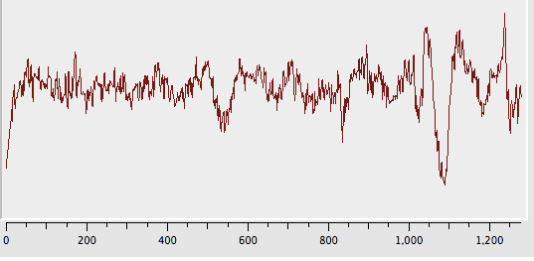 Epileptic Signal Characterization
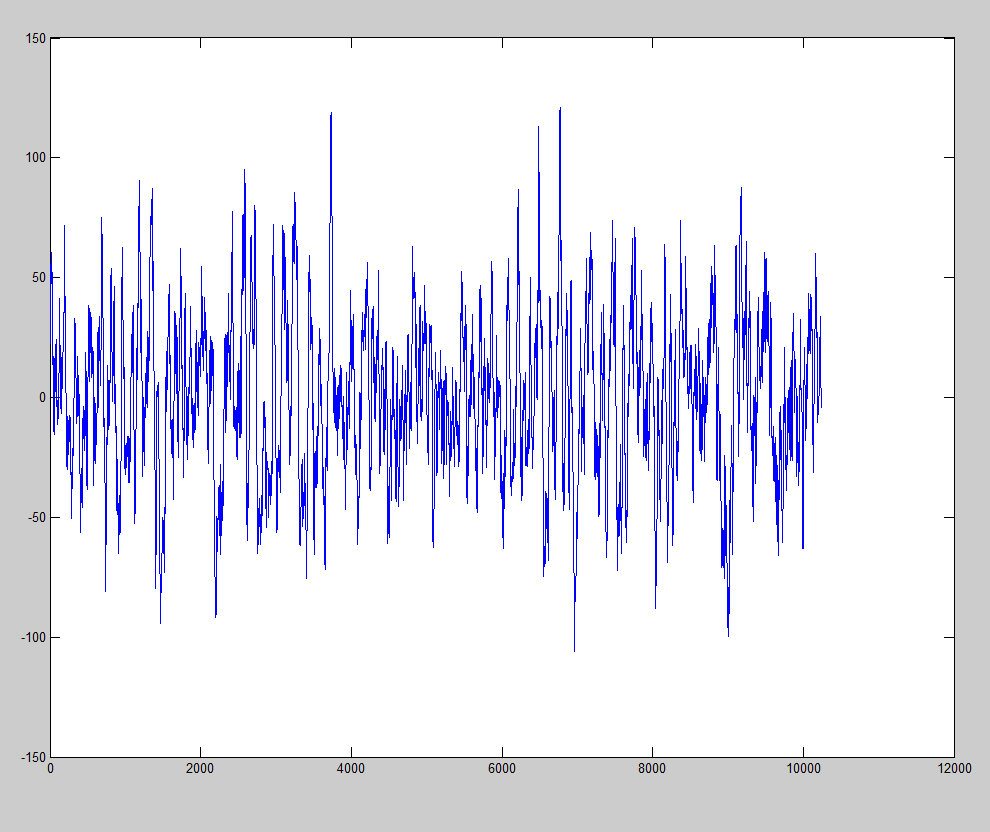 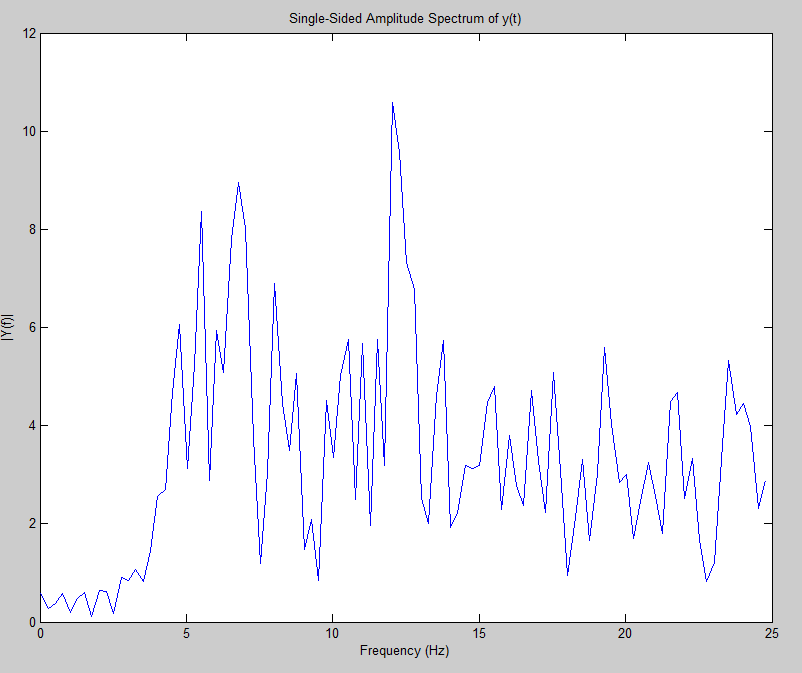 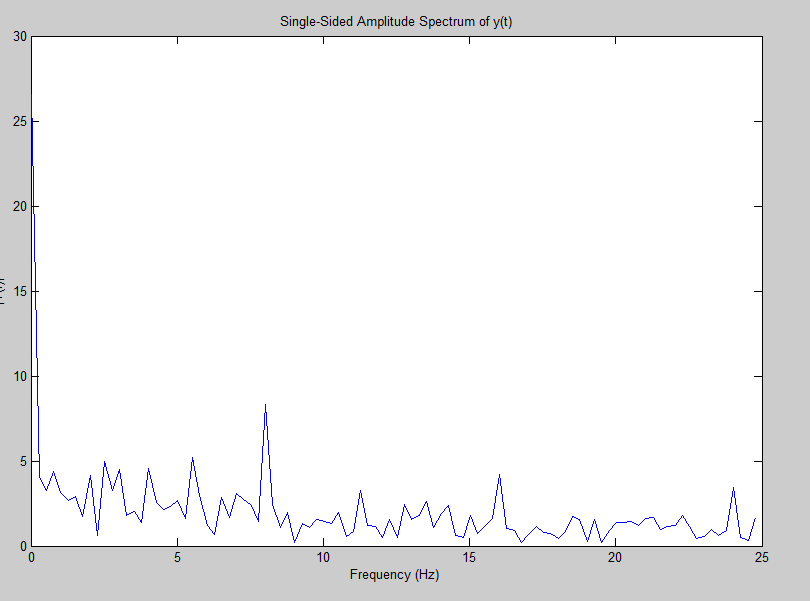 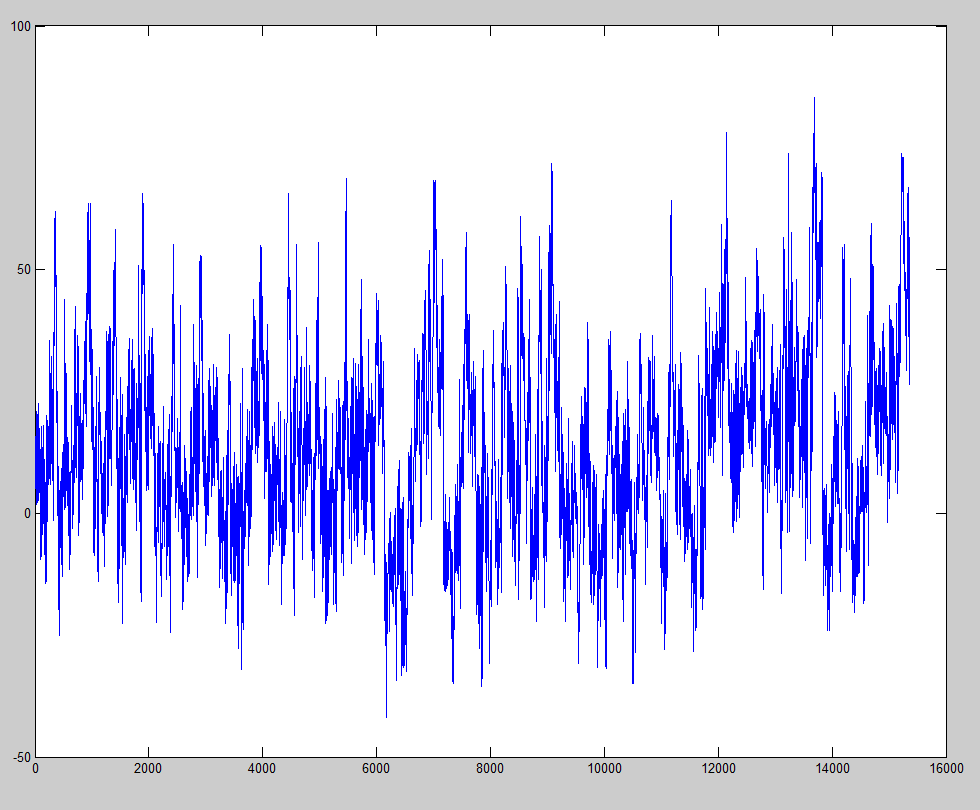 Amplifier and Filter Circuit
Active Low Pass Filter
Circuit will perform low pass filtering to block any high frequencies from interfering with the EEG recording.
Bio Amplifier
Circuit will perform voltage shifting to avoid any negative numbers when the microprocessor is doing A/D conversion.
Bluetooth Module and Battery
LiPo Charger Basic
Charges the battery after completion 
Contains status LED and micro-usb connector
Charges 500mAh. Takes 1 ½ hours to charge
Arduino Wireless Bluetooth Module
Sends all digital information to the android application

35mA connecting 8mA paired
Polymer Lithium Ion Battery
Powers the arduino board,circuit,and  bluetooth module 
850mAh 3.7V 
Place 2 in series to achieve 7.4V in order to power arduino
Android Device
2013 Nexus 7
Android 4.4 (KitKat)
Android vs Apple
Tablet vs Mobile Phone
Android Application
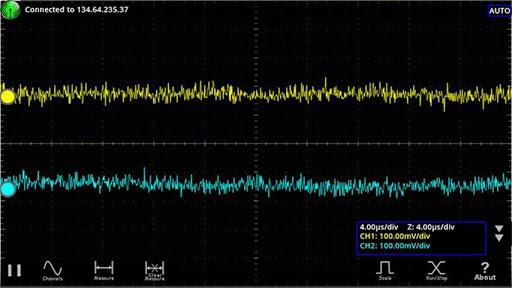 Development – Eclipse
Built in Android SDK
Coding – Java
Emulator
Alarm system
Data stored on internalMemory
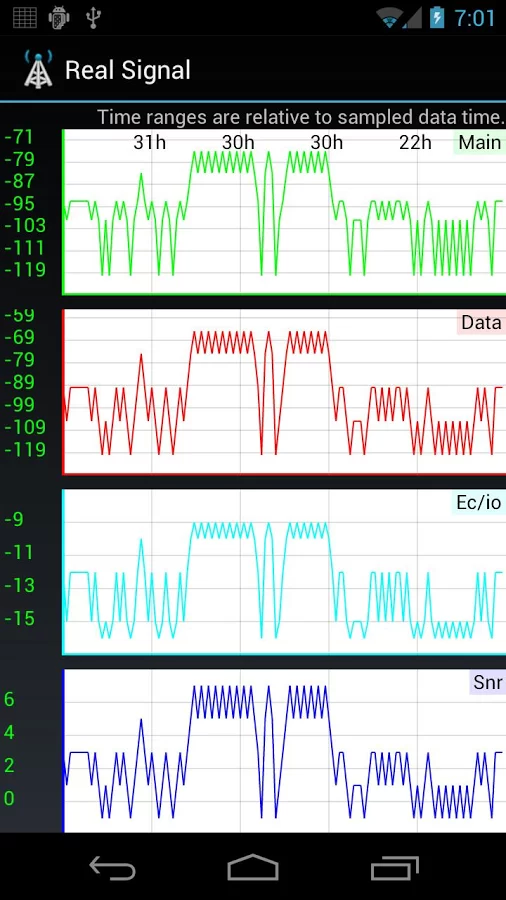 Design Overview
Microcontroller
Battery and Signal Communication
Electrodes
Isolation Amplifiers
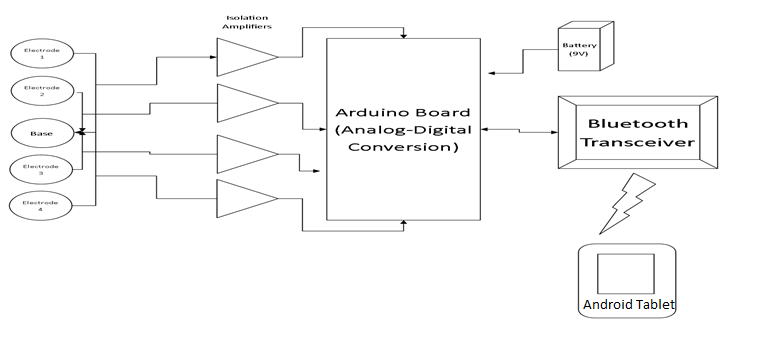 Budget
Goals for Spring Semester
3D print headset
Complete full assembly
Methods for electrode placement
Create circuit and casing
Develop Android application 
Testing for proper, comfortable fit and function
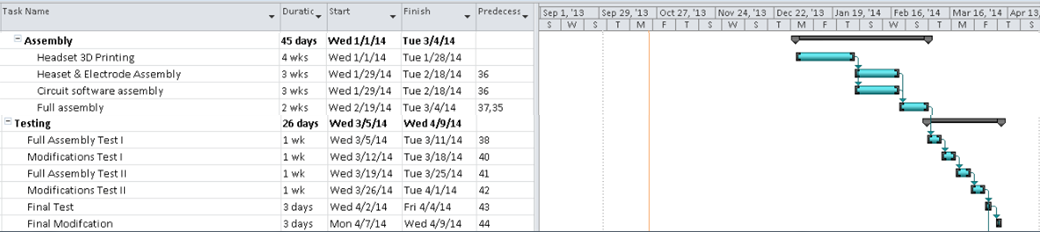 Conclusion
Success of the EMD will be based it being:
Efficient
Effective
Seizure detection
Low-Cost
Increases availability
Easy to Use
Intuitive controls
Portable
Wireless
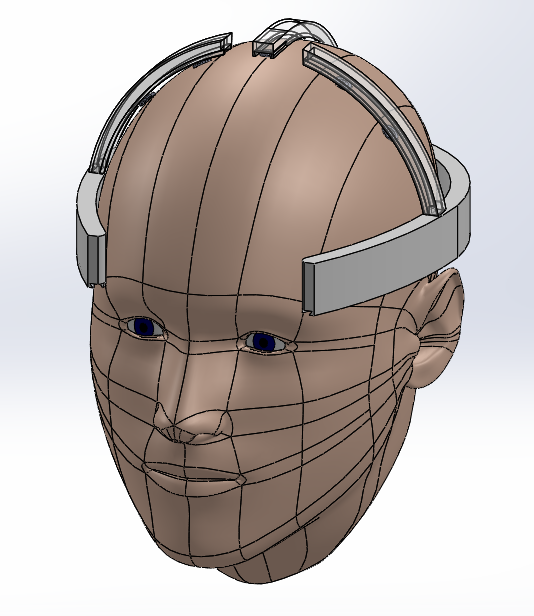 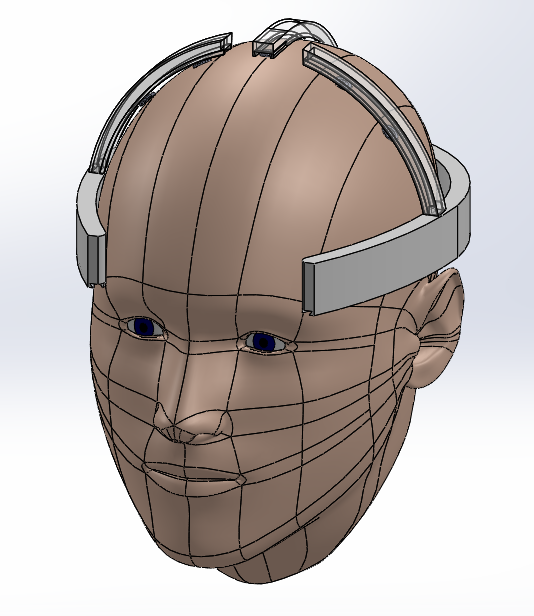 Epileptic Monitoring Device
Final Design Presentation – December 4 2013
Mark Curran (CE), Rachel Kolb (BME), Kevin Pineda (BME), & Timothy Skinner (EE)
Primary Advisor: Dr. Brett BuSha Secondary Advisor: Dr. Ambrose Adegbege
Questions?

Comments?

Concerns?